LOGO
Free PPT Templates
Insert the Subtitle of Your Presentation
https://www.freeppt7.com
Directory
1
Click Enter title
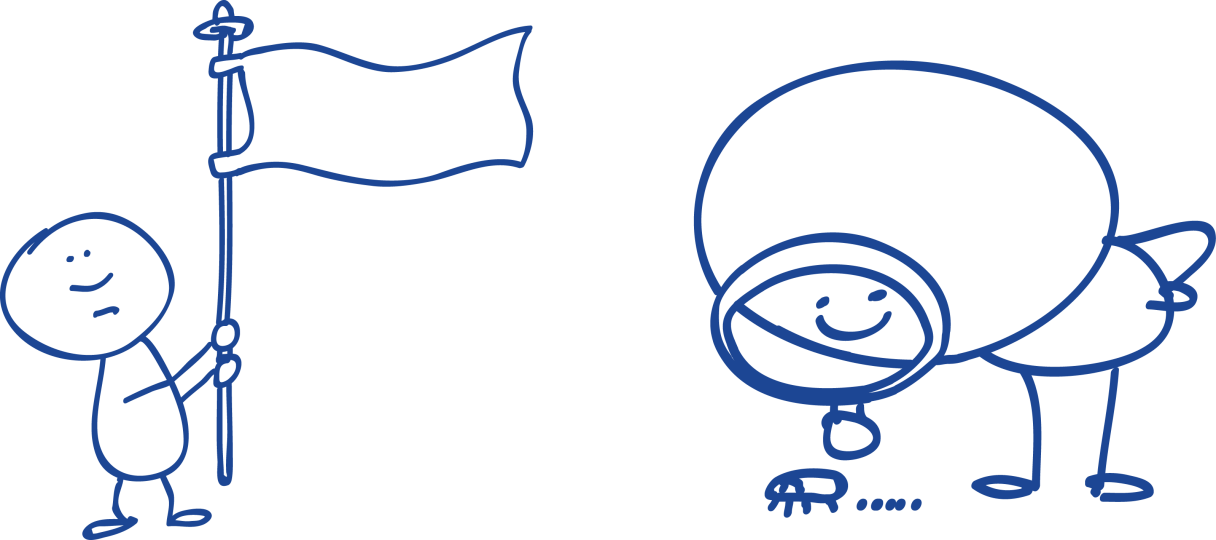 2
Click Enter title
3
Click Enter title
4
Click Enter title
Enter the title here
1
2
Enter text
Enter text
Explain the text you entered
Explain the text you entered
4
3
Enter text
Enter text
Explain the text you entered
Explain the text you entered
Enter the comprehensive analysis conclusions of the above chart here, enter the conclusions
Enter the title here
Enter text
Enter a comprehensive analysis here
Enter the comprehensive analysis conclusions of the above chart here
Enter the comprehensive analysis conclusions of the above chart here
Enter the comprehensive analysis conclusions of the above chart here
Enter the comprehensive analysis conclusions of the above chart here
Enter text
Enter text
Enter text
Enter the title here
Enter a comprehensive analysis here
Enter the comprehensive analysis conclusions of the above chart here
Enter the comprehensive analysis conclusions of the above chart here
Enter the comprehensive analysis conclusions of the above chart here
Enter the comprehensive analysis conclusions of the above chart here
Enter a data name
18
♂
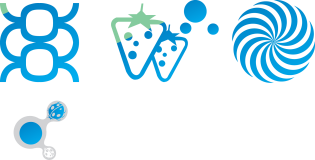 Number of people split
14
♀
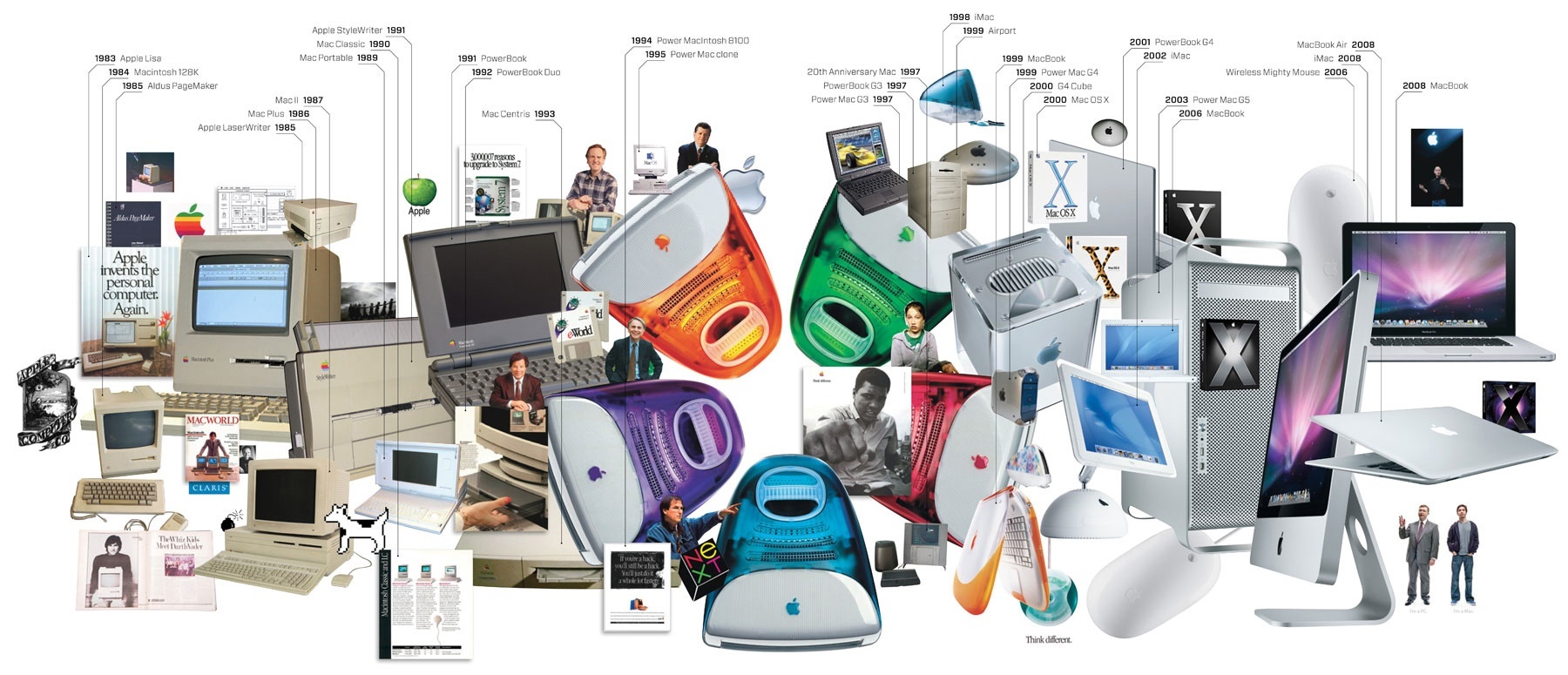 Big 
idea
Enter the title here
Enter text
Enter the comprehensive analysis conclusions of the above chart here
Enter the comprehensive analysis conclusions of the above chart here
Enter a comprehensive analysis here
Enter the comprehensive analysis conclusions of the above chart here
Enter the comprehensive analysis conclusions of the above chart here
Enter text
Enter the synthesis of the chart above here
Enter text
Enter the above here
Synthesis of charts
Enter text
Enter the above here
Synthesis of charts
Enter text
Enter the above here
Synthesis of charts
Enter the title here
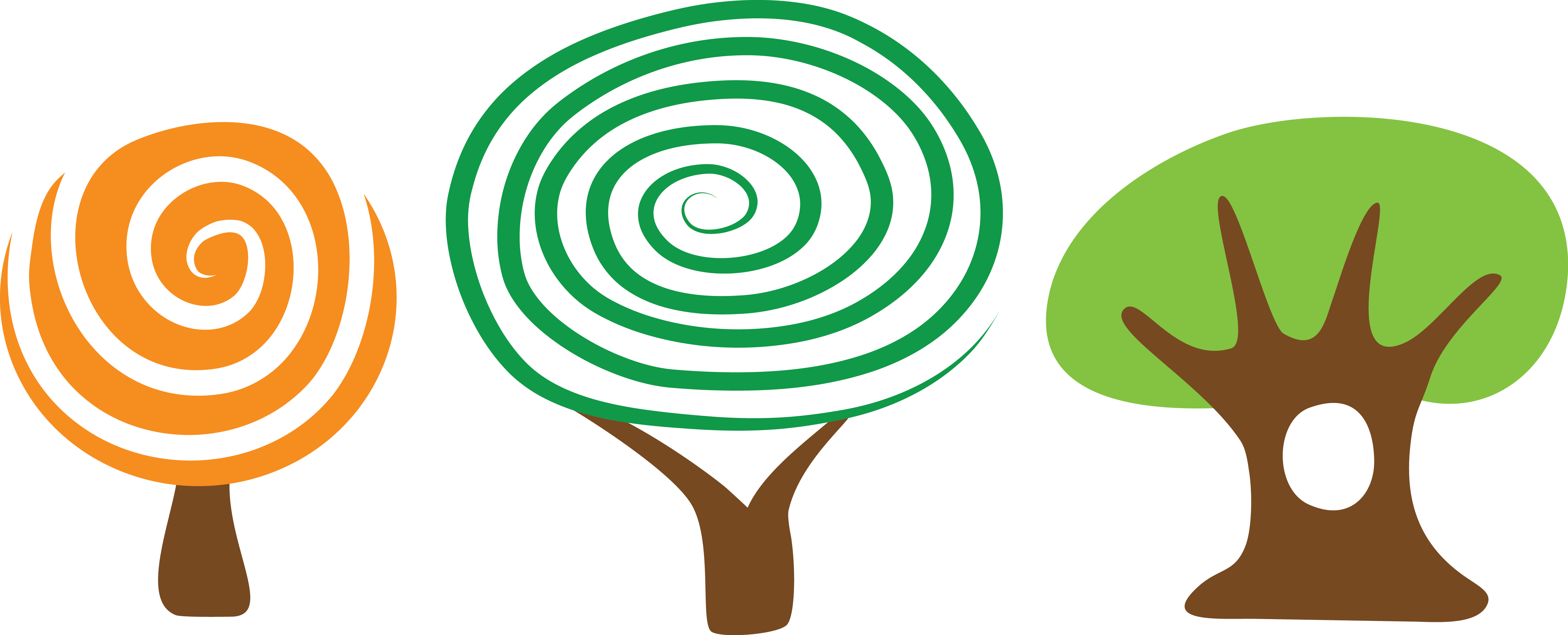 Enter text
Enter a comprehensive analysis here
Enter the comprehensive analysis conclusions of the above chart here
Enter the comprehensive analysis conclusions of the above chart here
Enter text
Enter text
Enter text
Enter the title here
Enter text
Enter the comprehensive analysis conclusions of the above chart here
Enter the comprehensive analysis conclusions of the above chart here
Enter a comprehensive analysis here
Enter the comprehensive analysis conclusions of the above chart here
Enter the title here
"
"
Enter text
Enter the comprehensive analysis conclusions of the above chart here
Enter the comprehensive analysis conclusions of the above chart here
Enter the title here
LOGO
"
"
Thank you
Enter text
Enter the comprehensive analysis conclusions of the above chart here
Enter the comprehensive analysis conclusions of the above chart here
Enter the comprehensive analysis conclusions of the above chart here
Enter the comprehensive analysis conclusions of the above chart here
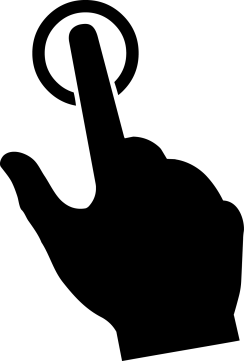 https://www.freeppt7.com
Fully Editable Icon Set: A
Fully Editable Icon Set: B
Fully Editable Icon Set: C